PRÉSENTATION DES PROGRAMMES D’HISTOIRE-GÉOGRAPHIE DE LA VOIE PROFESSIONNELLE
IEN LETTRES-HISTOIRE-GÉOGRAPHIE
ACADÉMIE DE GUYANE- 2019-2020
PRÉSENTATION DES
 PROGRAMMES D’HISTOIRE-
GÉOGRAPHIE DE LA VOIE 
PROFESSIONNELLE
IEN LETTRES-HISTOIRE-GÉOGRAPHIE
Avant-propos
Former le caractère par la discipline de l’esprit et le développement des vertus intellectuelles ; 
apprendre à bien conduire sa raison, en élèves de ces héritiers français du message socratique, Montaigne et Descartes ;

à garder toujours éveillé l’esprit critique ;

à démêler le vrai du faux ; à douter sainement ;
à observer ;
à comprendre autant qu’à connaître ;
à librement épanouir sa personnalité. »

Jean Zay, Notes du 2 juin 1943, cité par Jérôme Grondeux, IGESR, in Revue Sciences humaines
IEN LETTRES-HISTOIRE-GÉOGRAPHIE
[Speaker Notes: Jean Zay est un avocat et homme politique français, né le 6 août 19041 à Orléans et assassiné par la Milice le 20 juin 1944 à Molles (Allier). 
Au cours de sa vie, Jean Zay assure les fonctions de sous-secrétaire d’État à la présidence du Conseil, ministre de l'Éducation nationale et des Beaux-Arts, député du Loiret et conseiller général. 
Pendant ses quarante-quatre mois au gouvernement du Front populaire, Jean Zay a institué2, au titre de l’Éducation nationale : les trois degrés d’enseignement, l’unification des programmes, la prolongation de l’obligation scolaire à quatorze ans, les classes d’orientation, les activités dirigées, les enseignements interdisciplinaires, la reconnaissance de l’apprentissage, le sport à l’école3, les œuvres universitaires4 ; et au titre des Beaux-Arts : le CNRS, le Musée national des arts et traditions populaires, le Musée d’Art moderne, la Réunion des théâtres lyriques nationaux, le festival de Cannes. 
Les cendres de Jean Zay ont été transférées au Panthéon le 27 mai 2015.]
Organisation formation (1)
JOUR 1
1-INTERVENTION IEN : 45mn
-objectifs de la formation
-écriture des programmes 

2-INTERVENTION FORMATRICE : 45 mn 
Idées-clés du programme d’histoire-géographie en CAP 
Présentation d’une séquence de géographie
IEN LETTRES-HISTOIRE-GÉOGRAPHIE
Organisation formation (2)
3-INTERVENTION FORMATEUR- 45mnà1h :
Idées-clés du programme d’histoire-géographie en BCP 
Présentation d’une séquence d’histoire

  4- TRAVAIL COLLABORATIF : 
                    fin de matinée et après-midi.
   Positionnement dans un groupe de travail ; choix d’un thème ; élaboration problématique et plan de la séquence ; choix des documents dans manuels scolaires ou corpus transmis.
Objectif : mutualisation des séquences sur le site LHG
IEN LETTRES-HISTOIRE-GÉOGRAPHIE
Organisation formation (3)
JOUR 2 (format 4 h ou 6h…)

Présentation vidéo-projetée des productions de chaque équipe.

Échanges autour des séquences.

Éventuelle modification et mise en forme finale.

Réflexion autour des nouvelles épreuves certificatives.
IEN LETTRES-HISTOIRE-GÉOGRAPHIE
I- Écriture des programmes
Principes
Nouveautés et permanences
IEN LETTRES-HISTOIRE-GÉOGRAPHIE
introduction
Des nouveaux programmes pour :

Répondre aux attentes institutionnelles * et prendre en compte les nouveaux horaires * d’enseignement.

Prendre en compte des acquis des élèves à l’issue des cycles 3 et 4.
 
Définir les contenus à enseigner aux élèves du XXIe siècle en histoire-géographie-EMC.
IEN LETTRES-HISTOIRE-GÉOGRAPHIE
[Speaker Notes: *D’après le bilan de la mise en œuvre des programmes actuels 

les nouveaux horaires *  diapos  8, 9 et 10]
horaires Histoire-GÉOGRAPHIE-EMc (1)
En CAP :
En Bac professionnel :
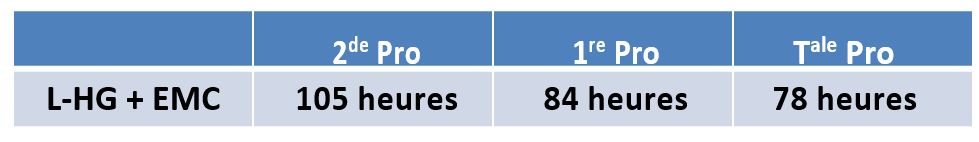 horaires Histoire-GÉOGRAPHIE-EMc (2)
Recommandations de l’Inspection générale
[Speaker Notes: Heures EMC dispensées par professeur d’HG.]
Répartition horaire par thÈme :programmation (3)
.
[Speaker Notes: 5 heures pour le compagnonnage.]
l’ÉCRITURE des programmes (1)
Préambule : 


Rappelle les finalités de l’histoire-géographie,

Précise leur contribution au parcours de formation des élèves et à la construction des compétences (notamment les compétences transversales), 

S’inscrit dans le travail interdisciplinaire des équipes pédagogiques (le chef d’œuvre)
IEN LETTRES-HISTOIRE-GÉOGRAPHIE
l’ÉCRITURE des programmes  (2)Histoire-géographie et EMC= Des enseignements émancipateurs et porteurs de citoyenneté
Acquisition de « savoirs sur le monde », de savoirs-faire pour « lire le 

monde » et de savoirs-être pour « être au monde » 



compétences transversales


- formation de jeunes professionnels et citoyens responsables : 

CITOYENNETÉ

-conscients et aptes à évoluer dans des contextes différents : 

MOBILITÉ sociale, géographique, culturelle, intellectuelle…


-et prêts à s’engager dans la société et le monde professionnel :

ENGAGEMENT, SOCIALISATION
IEN LETTRES-HISTOIRE-GÉOGRAPHIE
[Speaker Notes: Histoire-géographie et EMC= Des enseignements émancipateurs et porteurs de citoyenneté 

1-aider les élèves à comprendre le monde par l’examen du passé en histoire, par celui des espaces et des territoires en géographie

2- susciter le questionnement des élèves ; aider les élèves à devenir des citoyens éclairés et capables d’autonomie de jugement et d’action éthique et responsable

3- habituer les élèves à ne pas avoir peur du changement, de la nouveauté, pour s’adapter professionnellement.]
l’ÉCRITURE des programmes  (3)
Liens Histoire et EMC

Premier thème : L’expansion du monde connu (XVe-XVIIIe siècle)

    et « Liberté et démocratie » (thème : « La Liberté, nos libertés, ma liberté »)

Second thème : L’Amérique et l’Europe en révolution (des années 1760 à1804) et « Liberté et démocratie » (thème : « La Liberté, nos libertés, ma liberté »)

Liens Géographie et EMC

Second thème : « Une circulation croissante et diverse des personnes
l’échelle mondiale » et « Liberté et démocratie » (thème : « La Liberté, nos libertés, ma liberté »).
IEN LETTRES-HISTOIRE-GÉOGRAPHIE
l’ÉCRITURE des programmes  (4)
Liens Géographie et l’économie-droit
 
Premier thème : Des réseaux de production et d’échanges
mondialisés et « L’État : quel rôle dans l’activité économique ? »

Liens Histoire et français

Second thème : L’Amérique et l’Europe en révolution (des années
  1760 à 1804) et « Dire et se faire entendre : jeux et enjeux de la parole »,

 Second thème : L’Amérique et l’Europe en révolution (des années 1760 à
IEN LETTRES-HISTOIRE-GÉOGRAPHIE
l’ÉCRITURE des programmes  (5)
Lien avec l’Éducation Artistique et Culturelle :
construire une culture riche et personnelle,
 
développer et renforcer la pratique artistique,
 
permettre la rencontre des artistes et des œuvres et la fréquentation de lieux culturels de nature variée (musées, archives, théâtres, etc.).
 
L’HG et le chef d’œuvre :
contribuer au succès du projet individuel et collectif
 
mobiliser des connaissances appropriées,
 
construire une pensée autonome,
 
collaborer et échanger.
IEN LETTRES-HISTOIRE-GÉOGRAPHIE
l’ÉCRITURE des programmes  (6)
L’HG et l’accompagnement personnalisé
 
mener une recherche documentaire notamment numérique
 
analyser et comprendre des documents de nature variée
 
construire un regard vigilant et critique
 
utiliser des repères
 
mémoriser
 
s’approprier des notions
 
s’exprimer à l’oral ou à l’écrit.
IEN LETTRES-HISTOIRE-GÉOGRAPHIE
l’ÉCRITURE des programmes  (7)
Préparer la poursuite d’études et l’insertion dans la vie professionnelle
 
approfondir la construction d’une culture générale en histoire et géographie en poursuivant le développement des compétences, méthodes et démarches,
 
réinvestir, approfondir et enrichir les repères historiques et spatiaux, les notions et les capacités travaillées au collège (cycle 4 )
 
éclairer les mutations de l’économie et de la société que les élèves peuvent appréhender dans leurs périodes de formation en milieu professionnel ou par l’actualité
IEN LETTRES-HISTOIRE-GÉOGRAPHIE
l’ÉCRITURE des programmes  (8)
• Des mises en œuvre au choix du professeur 

Choix de l’ordre de traitement des thèmes, des démarches d’enseignement, des acteurs historiques et des espaces géographiques, des supports et des ressources.
 
diversité des traces écrites : travail sur croquis (croquis de paysage, croquis sur un fond de carte) et schéma, activités d’écriture (permettant de raconter à l’écrit comme à l’oral, de décrire et d’expliquer ou de rendre compte de l’analyse d’un document)

expression orale dans tous les thèmes.

                                               MAIS

les capacités, les notions et les repères précisés identifient les acquis à évaluer dans le parcours conduisant au CAP et au baccalauréat professionnel

des capacités indissociables de l’acquisition des connaissances.
IEN LETTRES-HISTOIRE-GÉOGRAPHIE
l’ÉCRITURE des programmes (9)
Pour CHAQUE thème, le programme identifie précisément :

le sens du thème proposé avec un commentaire : repères, notions et mots- clés s’inscrivent dans le thème, de même que les capacités, distribuées tout au long du commentaire.
 
les capacités travaillées par les élèves en lien avec la grille des compétences disciplinaires, voir fiches

les notions et mots-clés (quelques notions et mots-clés) à mobiliser,

les repères en histoire et en géographie : les repères du collège sont identifiés en italique en HG. Voir fiches.
IEN LETTRES-HISTOIRE-GÉOGRAPHIE